Комедия «Ревизор»: русское чиновничество в сатирическом изображении Н.В.Гоголя»
Тема урока:  Комедия «Ревизор»: русское чиновничество в сатирическом изображении Н.В.Гоголя
«Ревизор» – это целое море страха».
Ю. Манн
«Хлестакову принадлежит главная роль в действии. Около него вращаются все прочие лица, как планеты около солнца». 
Ю. Манн
Определите, к какому роду литературы относится комедия «Ревизор»
*Драма                             *Эпос                          *Лирика
Драма
Сопоставьте действующих лиц и свойственные им характеристики:
Проверьте себя
1.«Я как будто предчувствовал: сегодня мне всю ночь снились какие-то две необыкновенные крысы. Право, этаких я никогда не видывал: черные, неестественной величины! Пришли, понюхали – и пошли прочь».
2. «…есть так хочется и в животе трескотня такая, как будто бы целый полк затрубил в трубы. Вот не доедем, да и только, домой!... профинтил дорогою денежки, голубчик, теперь сидит и хвост подвернул…»
3.«Отчего же нет? Я видел сам, проходя мимо кухни, там много готовилось. И в столовой сегодня поутру двое каких-то коротеньких человека ели семгу и еще много кой-чего».
4.«Фи, маменька, голубое! Мне совсем не нравится: и Ляпкина-Тяпкина ходит в таком, и дочь Земляникина тоже в голубом. Нет, лучше я надену цветное».
5.(входя и останавливаясь, про себя). «Боже, Боже! Вынеси благополучно; так вот коленки и ломает. (Вслух, вытянувшись и придерживая рукой шпагу.)Имею честь представиться: судья здешнего уездного суда, коллежский асессор…»
6.«Очень может быть. (Помолчав.) Могу сказать, что не жалею ничего и ревностно исполняю службу. (Придвигается ближе с своим стулом и говорит вполголоса.) Вот здешний почтмейстер совершенно ничего не делает: все дела в большом запущении, посылки задерживаются… Судья тоже … в присутственных местах держит собак и поведения … самого предосудительного».
7. «(бьет себя по лбу). Как я – нет, как я, старый дурак? Выжил, глупый баран из ума!... Тридцать лет живу на службе … мошенников над мошенниками обманывал … Трех губернаторов обманул!...»
8. «Разумеется. Прибежали как сумасшедшие из трактира: «Приехал, приехал и денег не плотит… Нашли важную птицу!»
9. «Приехавший по именному повелению из Петербурга чиновник требует вас сей же час к себе. Он остановился в гостинице».
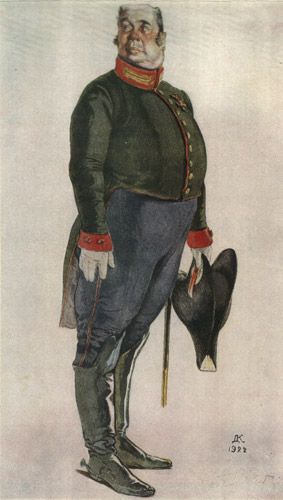 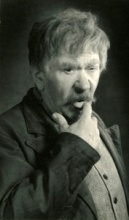 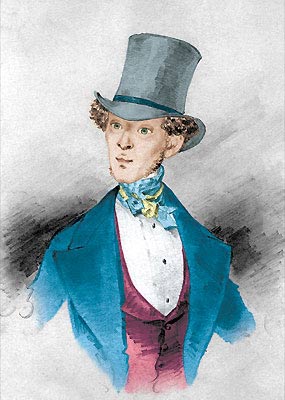 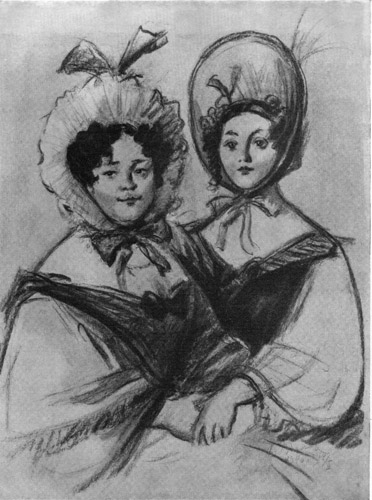 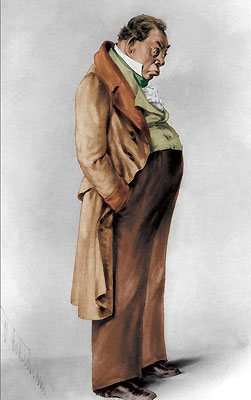 3. Хлестаков
2. Осип
5. Аммос Федорович Ляпкин-Тяпкин, судья
4. Дочь городничего, Марья Антоновна
1. Городничий, Антон Антонович
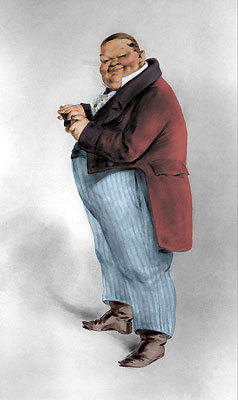 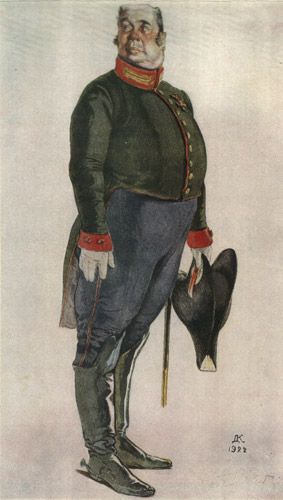 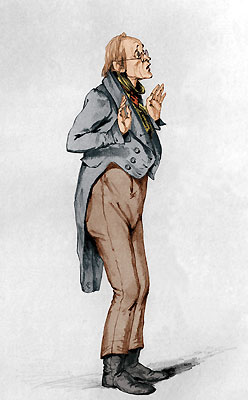 6. Артемий Филиппович Земляника, попечитель богоугодных заведений
7. Городничий, Антон Антонович
8. Лука Лукич Хлопов, смотритель училищ
9. Жандарм
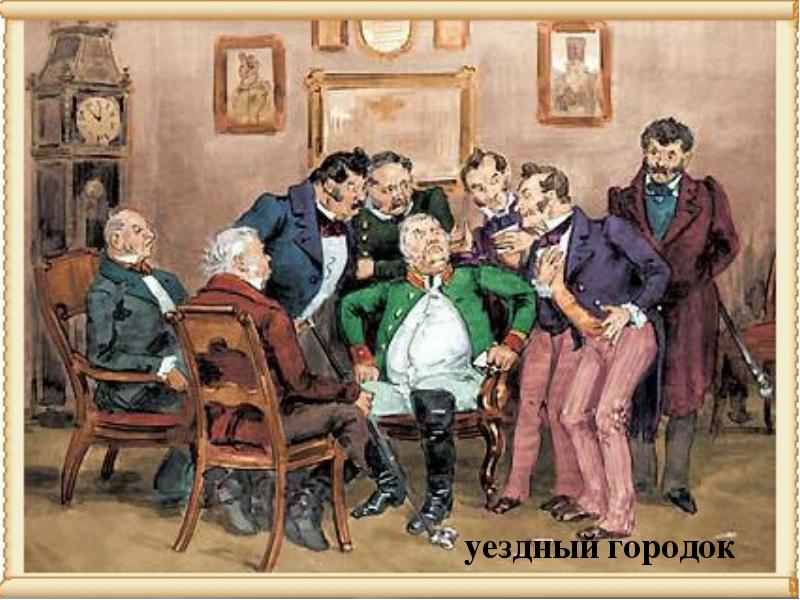 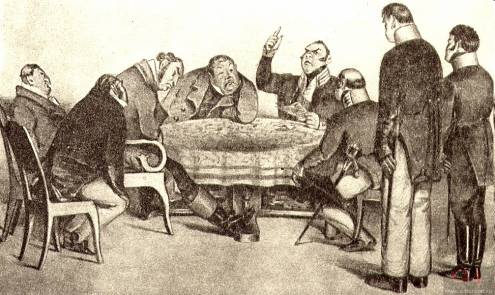 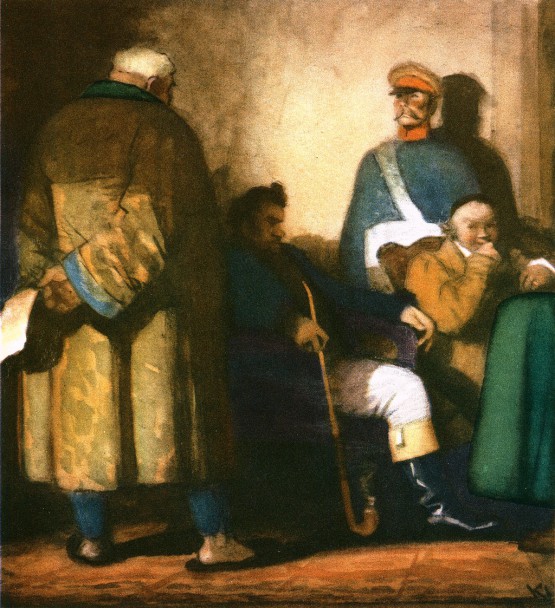 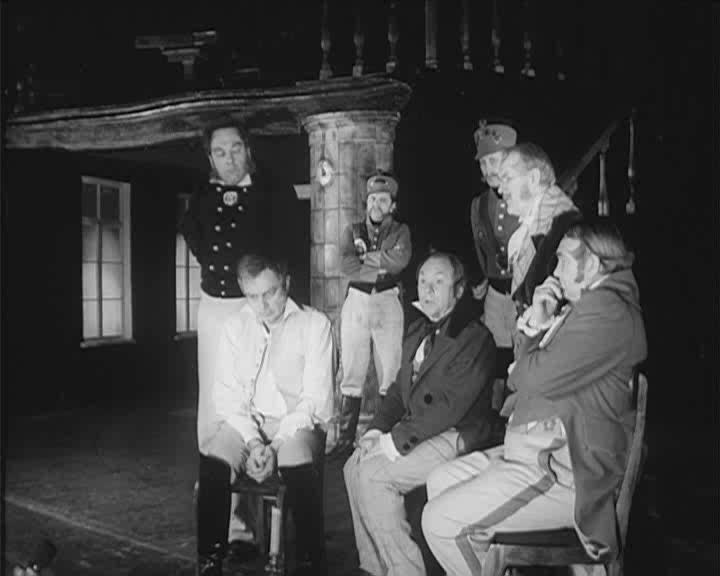 Словарная работа
Взятка
–деньги или материальные ценности, даваемые должностному лицу как подкуп, как оплата караемых законом действий
Словарная работа
Пафос

–воодушевление, подъем, энтузиазм
Вывод
Растерянность, страх, трепет свойственны всем чиновникам, каждый из них дает взятку по-своему, что отражено в их речи, действиях и ремарках.
В тетрадь: В комедии нет любовного сюжета, а есть пародия на любовную интригу
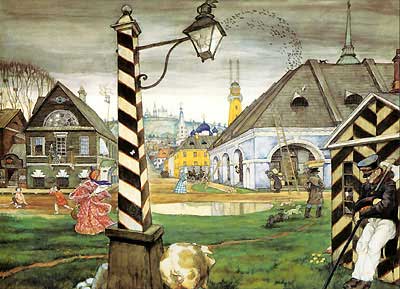 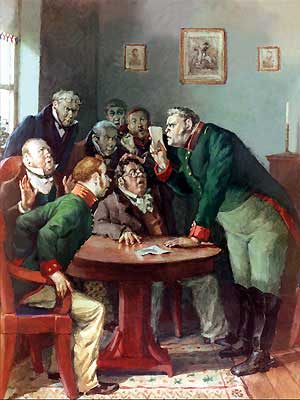 Провинциальный город
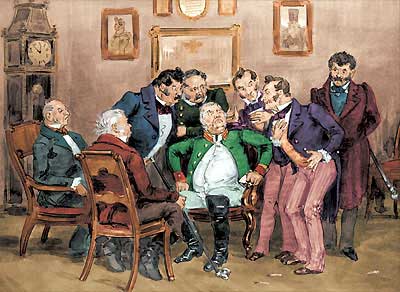 Письмо Хлестакова
Чиновники обсуждают письмо Хлестакова
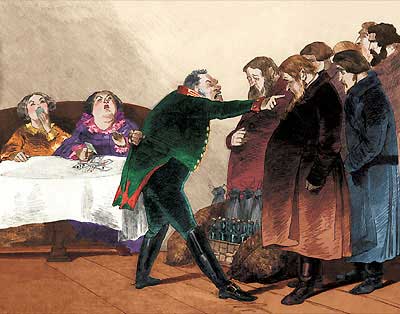 Торжество Городничего.
 Разговор с купцами
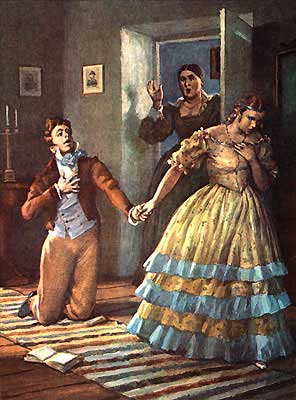 Объяснение в любви
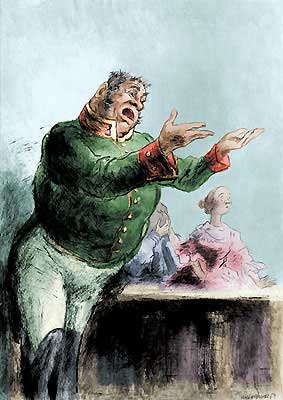 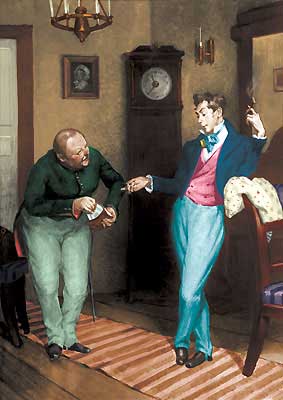 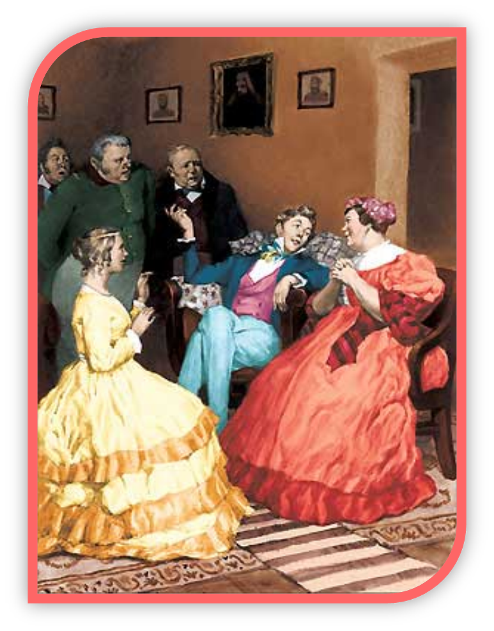 Крах Городничего
Хлестаков и 
Земляника
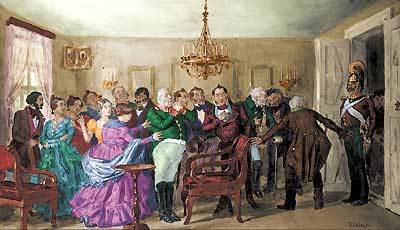 Немая сцена
Домашнее задание
1. Определите, в чем заключается мастерство Н.В.Гоголя-комедиографа. 

2. Подготовьте выразительное чтение любых сцен комедии.